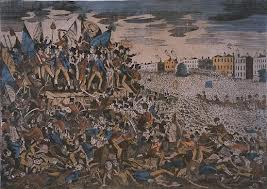 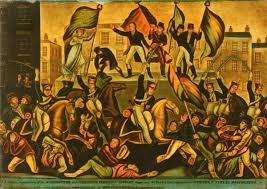 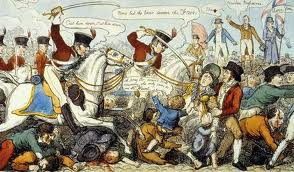 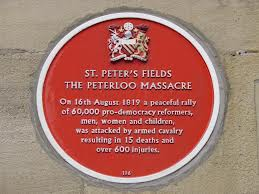 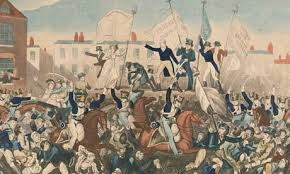 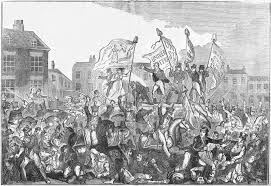 The Peterloo Massacre
By: Aneesh Gowri
Period 3 Kinberg
A Little Background
Habeas Corpus – stated that if the culprit’s detention cannot be legally justified, they must be released immediately. Adopted in Britain in 1679 
	All about the Habeas Corpus: http://www.legislation.gov.uk/aep/Cha2/31/2/contents
Corn Laws – British grain tariffs which raised the price of bread. This benefitted the gentry, but economically strained the middle and lower classes  
	More on the Corn Laws: http://www.historyhome.co.uk/peel/cornlaws/aclargue.htm
A Little Background
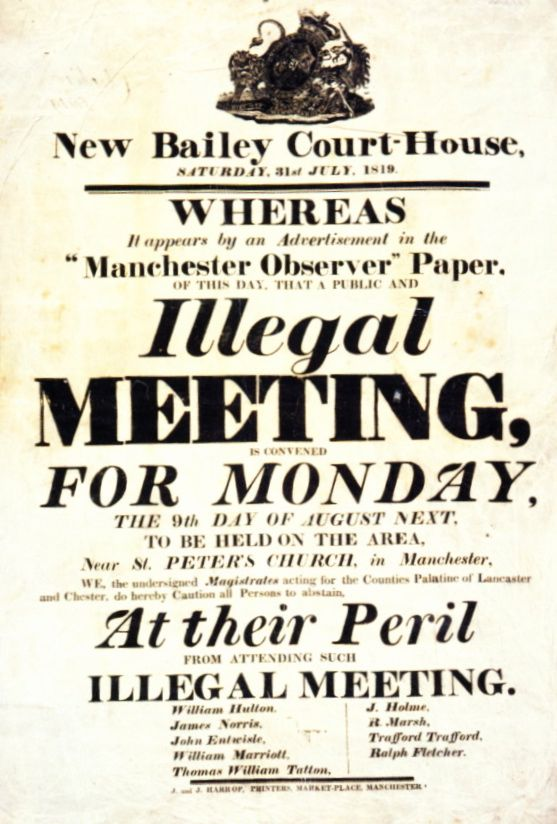 Date: August 9th, 1819  
However, the government 
protested, claiming that the 
gathering was illegal, so the 
protestors postponed it to 
the 16th.
A Little Background
Location: St. Peter’s Field, Manchester, England
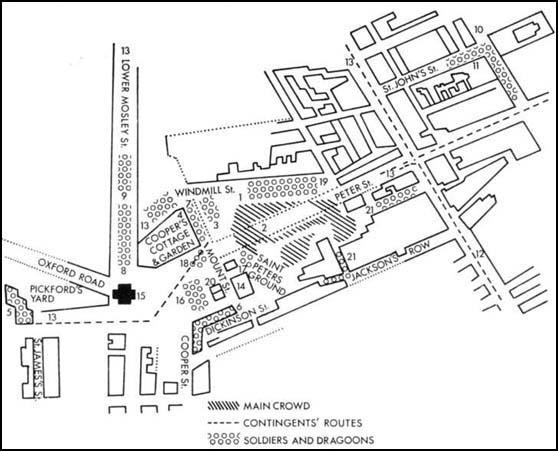 Who was there?
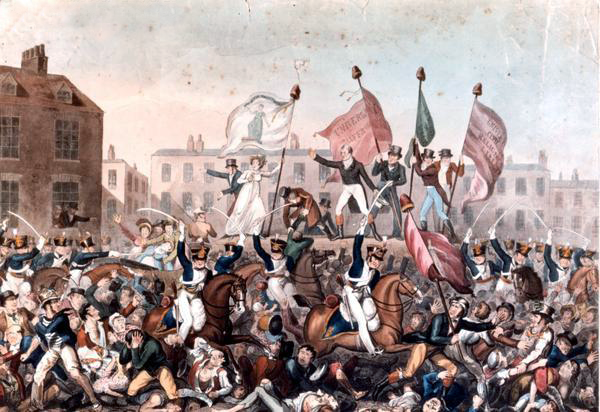 60,000 to 80,000 middle to lower class men, women, and children gathered at St. Peter’s Field to peacefully protest for universal suffrage, equal representation in parliament, and reform
Size of the Crowd at Peterloo
Reform What?
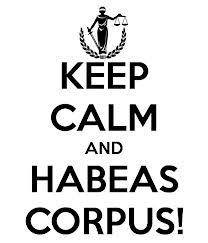 Well, the British people could not keep calm, Habeas Corpus had been suspended for the first time ever in 1817!
Reform What?
Only 3% of the population could vote (about 214,000 men)
Most men and no women could not vote or hold seats in parliament
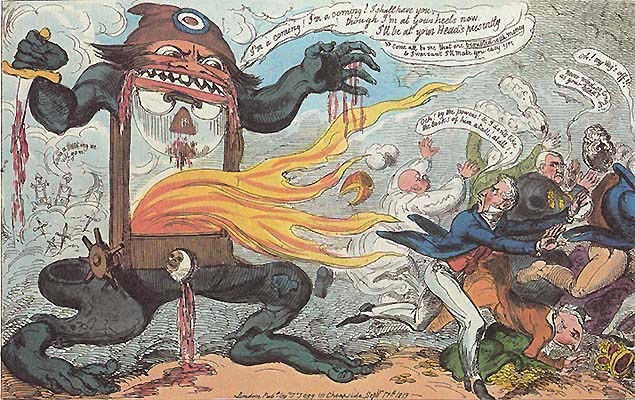 What Happened?
The Manchester Magistrates called the Yeomanry Cavalry to stop the protesting citizens
 
The Cavalry rode in, killing twelve and injuring seven hundred

Deaths at Peterloo  

Interesting Link to Memorial Page
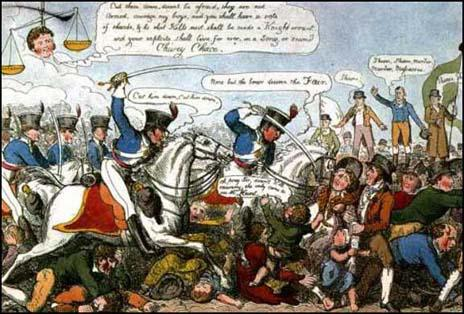 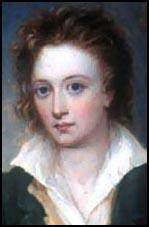 Reactions
The people were upset. Hundreds of their own were killed or injured simply for peacefully protesting
 
Richard Carlile's Reaction 

John Tyas' Reaction

 Percy Shelley's Poem: 
The Mask of Anarchy
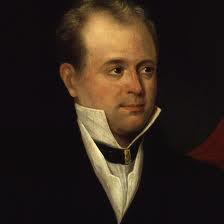 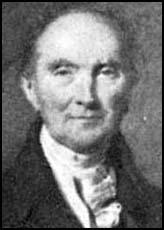 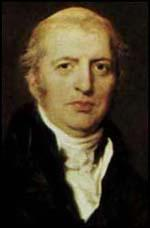 Reactions
But the government tried to justify their actions
They claimed that the magistrates were forced to act in the way that they did
Lord Liverpool's Reaction
 
Lord Sidmouth's Reaction
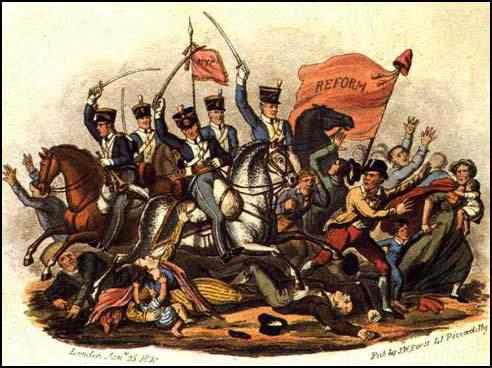 Why Should We Care?
Reform Bill of 1832: 800,000 men could vote. Parliamentary seats were more equally distributed (Big cities like Manchester were allowed more representatives than small towns). Also a national standard of currency was put in place 
Reactions to the Refrom Bill
The Corn Laws were repealed!
Made way for Chartism!
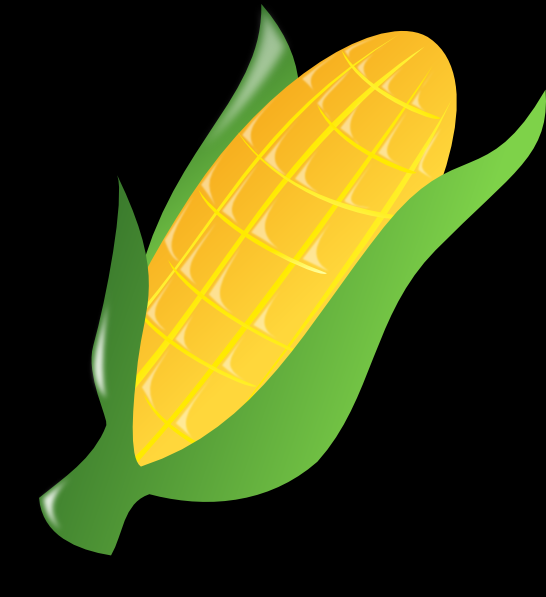 Works Cited
"The Age of George III." The Peterloo Massacre, 16 	August 1819: Primary Sources. N.p., n.d. Web. 09 	Mar. 2014. 
The Editors of Encyclopædia Britannica. "Corn Law 	(British History)." Encyclopedia Britannica Online. 	Encyclopedia Britannica, n.d. Web. 17 Mar. 2014.
"Glogster Home Page." Glogster. N.p., n.d. Web. 19 	Mar. 2014. 
"Habeas Corpus Rights: United Kingdom." Library of 	Congress Home. N.p., n.d. Web. 19 Mar. 2014.
Works Cited
"The National Archives | Exhibitions | Citizenship | 	Struggle for Democracy." The National Archives | 	Exhibitions | Citizenship | Struggle for Democracy. 	N.p., n.d. Web. 17 Mar. 2014. 
"Peterloo Massacre." Spartacus Educational. N.p., n.d. 	Web. 17 Mar. 2014. 
"The Peterloo Massacre Memorial Campaign." The 	Peterloo Massacre Memorial Campaign. N.p., n.d. 	Web. 09 Mar. 	2014. 
"Ruth's Adventures In Research." Ruths Adventures 	In Research. N.p., n.d. Web. 17 Mar. 2014. 
"Spartacus Educational." Peterloo Massacre Index. 	N.p., n.d. Web. 17 Mar. 2014.